Классный час
ЗДОРОВЫЙ ОБРАЗ ЖИЗНИ
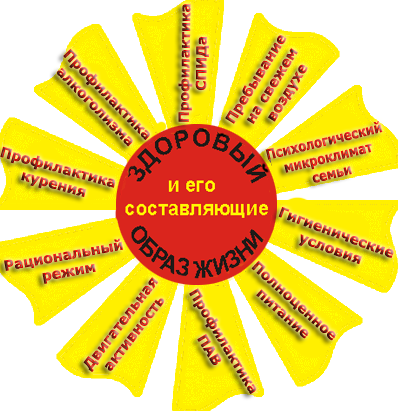 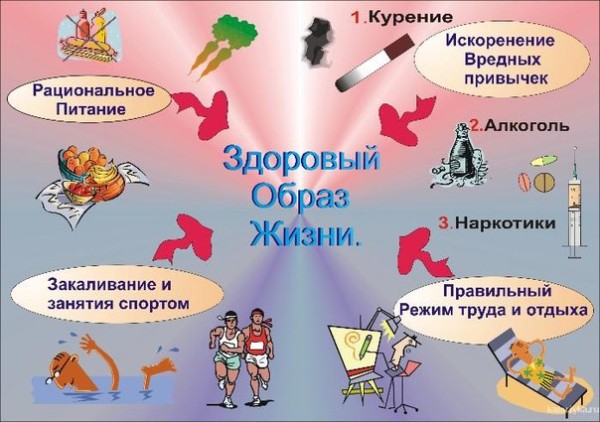 1 правило.
Правильное питание.
Включите в свой план питания как можно больше фруктов, овощей и продуктов включающие в себя полезные вещества (витамины, минералы)!
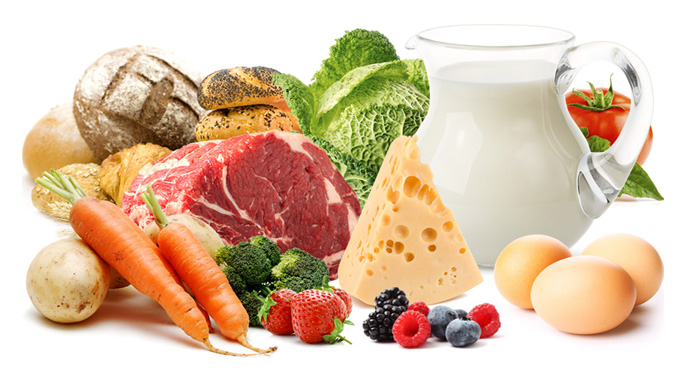 Правило здорового образа жизни - никакого фастфуда, газировки, полуфабрикатов, чипсов, сухариков и прочего. Кока-кола с успехом заменяет бытовую химию.
Газировка содержит кислоту, которая разъедает зубную эмаль и способствует появлению кариеса. 
Самое коварное в газированной воде – это тара. Алюминиевые банки помогают разносить опасные заразные болезни.
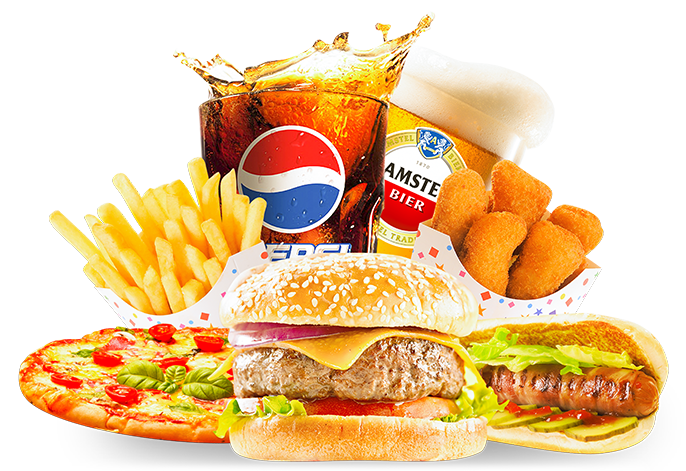 2 правило.
Здоровый сон
Он необходим каждому человеку, так как является показателем здоровья. Во время  хорошего и крепкого сна организм расслабляется, наступает душевное спокойствие. Для того, что организм  человека успел отдохнуть, достаточно 7-8 часов сна. Самый продуктивный сон приходит в интервале с 2-х до 4-х часов утра. Отсутствие сна или беспокойный сон  может привести к депрессии или  к головной боли.
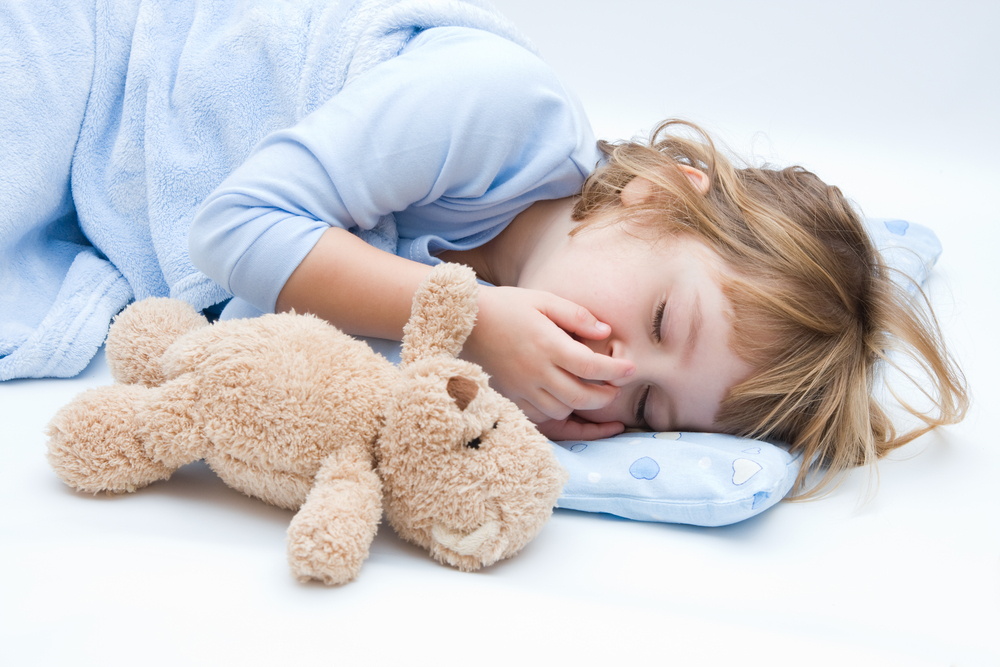 3 правило.
Физическая активность
Каждый человек сам определяет для себя индивидуальный режим дня, в том числе и для физических нагрузок, соразмерно своему состоянию здоровья. Ежедневно, проснувшись, нужно делать утреннюю зарядку, чтобы взбодриться и ощутить прилив сил. Учитывая биоритмы человека, самый продуктивный период его  работоспособности с 9 до 17 часов. А лучшее время для физической активности, т.е. занятия в фитнес-клубе, плавание  в бассейне, прогулки на свежем воздухе и т.д. – это с 16 до 20 часов. Это время, которое можно полностью посвятить себе, своему здоровью и укреплению своего организма.
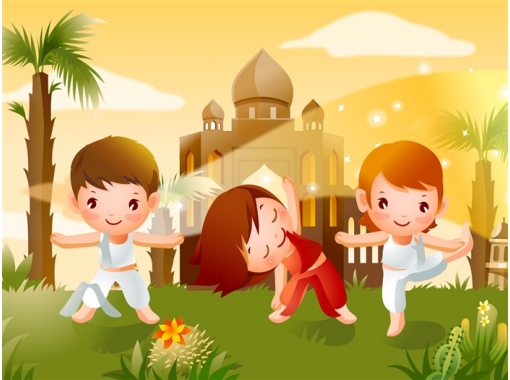 К основным вредным факторам, действующим на человека за компьютером, относятся:
- сидячее положение в течение длительного времени;
- утомление глаз, нагрузка на зрение;
- воздействие электромагнитного излучения монитора;
- перегрузка суставов кистей.
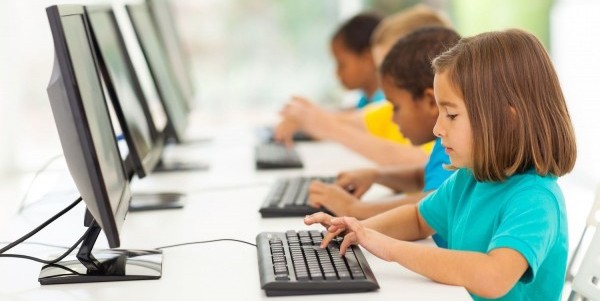 4 правило. 
Вредные привычки.
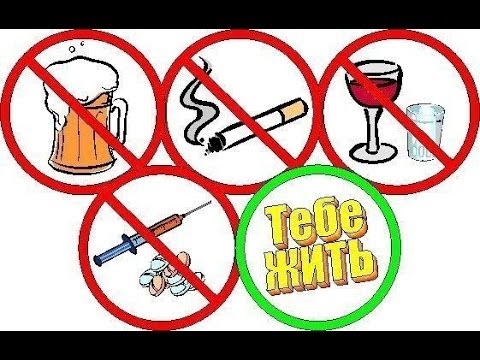 5 правило.
Режим дня.
Соблюдайте распорядок дня. Во первых, это восьми часовой здоровый сон. Во вторых, правило здорового образа жизни - просыпаться в определенное время, например в восемь утра, даже если вам никуда не нужно вставать. Засыпайте так, чтобы сон был восемь часов.
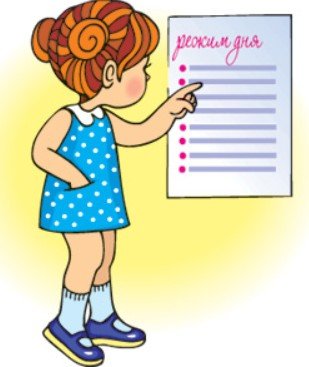 6 правило. 
Свежий воздух.
Проветривайте свой дом, квартиру  ежедневно, выезжайте на свежий воздух. Для нормального физического состояния обязательно глубокое и правильное дыхание.
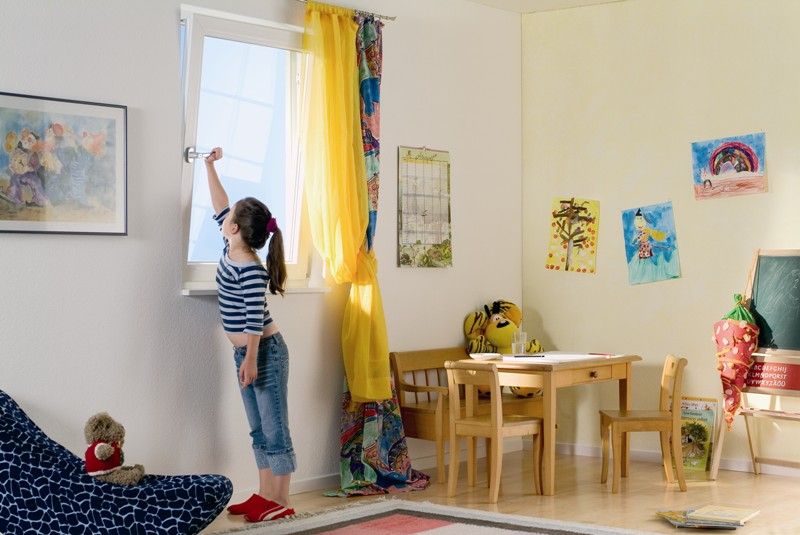 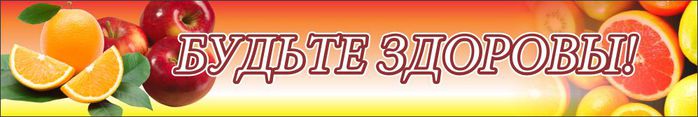